Workshop guide
Facilitator: 
Read notes to prepare. See English file. 
Amend slides if needed.
Ready the family-facing materials.
Display slide 2 as families arrive.
Be my helper
እረዳቴ ሁን/ኝ
አጀንዳ
እንኩዋን ደህና መጡ
የንባብ ጠቃሚ ምክር
“ከባድ ቃላትን እንዴት ማያያዝ እንዳለብኝ ተማርኩ!
የልምምድ ጊዜ
በጥልቀት ማሰብ እና ማስተካከል
የአውደ ጥናት መመሪያዎች
መዘጋጀት።
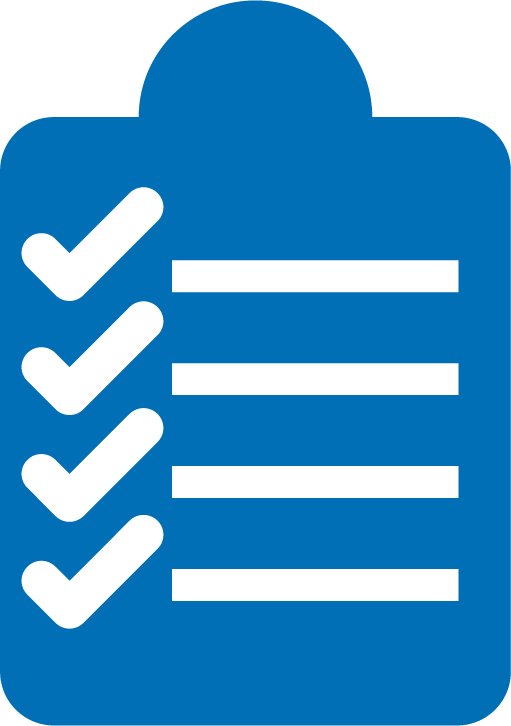 ተገኙ።
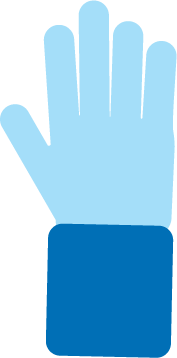 ትሁት ሁኑ።
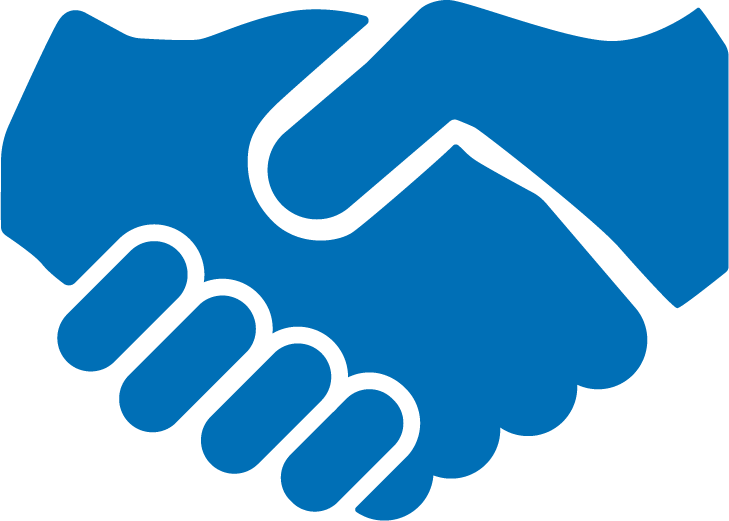 ጥያቄ ይጠይቁ።
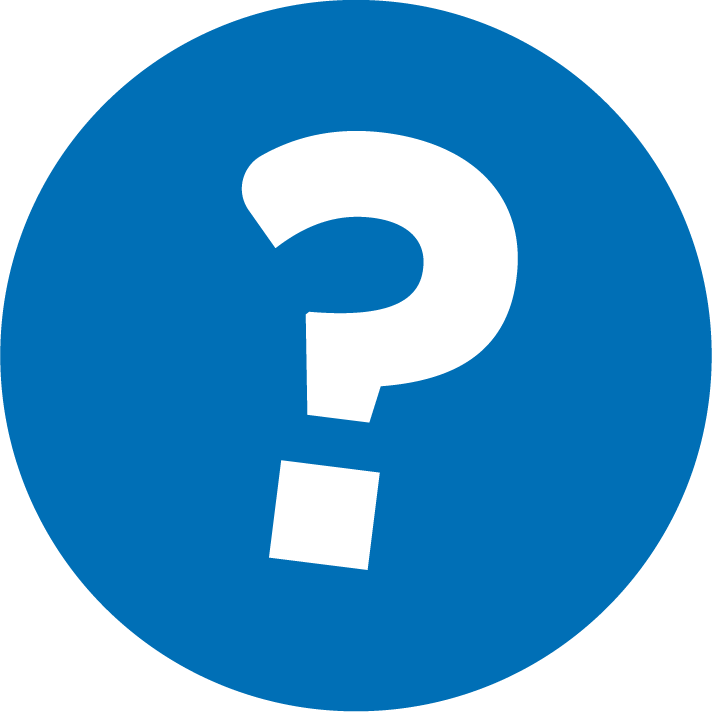 ረዳቴ ሁን/ኝ
1
መፅሀፉን ያዝልኝ/ዥልኝ።
2
ቃሉን መጠቆም እርዳኝ/ጅኝ።
3
ፊደል አሳየኝ/ዪኝ እና ቃል አሳየኝ/ዪኝ።
ጀማሪ አንባቢያን መፅሀፍት (እና የመፅሀፍ ቃላት) እንዴት እንደሚሰሩ መረዳት አለባቸው።
የስነ-ፅሁፍ ስያሜዎችን አረጋግጡ
የተፃፉ ቃላት እና መፅሀፍት እንዴት “እንደሚሰሩ” ወይም የሚከተሏቸው ህግጋት ግንዛቤ
የፅሁፍ ፅንሰ-ሀሳብ
መፅሀፉን ያዝልኝ/ዥልኝ
አዋቂ: “ሁለታችንም ምስሎቹን እና ቃላቱን እንድናይ መፅሀፉን ያዝልኝ/ዥልኝ።”

ልጅዎ ገፆቹን ከቀኝ ወደ ግራ መግለጥ አግዙት/ ዟት።
ልጅዎ በግሉ/ሏ ማድረግ እስኪችል/ክትችል ድረስ ይሄን መስራት ቀጥሉ።
ወደ ቃሉ በመጠቆም እርዳኝ/ጅኝ
ጠቃሚ ምክሮች እና ብልሃቶች
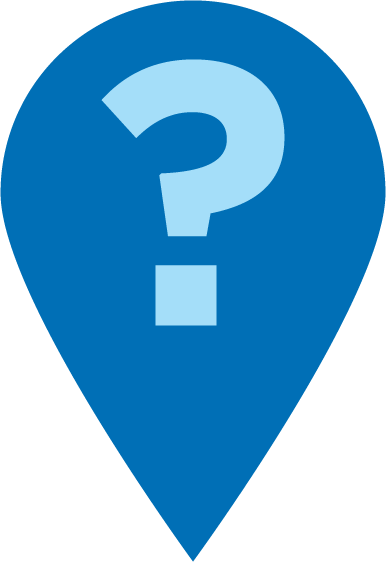 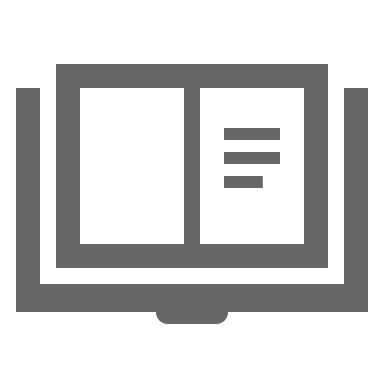 አዋቂ: “ገፁ ላይ አይናችን የሚጀምረው ከየት ነው?” 

ልጅዎ ከገፁ የላይኛው ግራ በኩል እንዲጀመር /ድትጀምር እርዱት/ዷት። ቀጥሎም ጣቱን/ቷን ያንቀሳቅስ/ ታንቀሳቅስ።
እርስዎ እያነበቡ ልጅዎ ጣቱን/ቷን ከግራ ወደ ቀኝ በገፁ ላይ እንዲያንቀሳቅስ  /እንድታንቀሳቅስ እርዱ።
ፊደል አሳየኝ/ዪኝ እና ቃል አሳየኝ/ዪኝ
አዋቂ: “መፅሀፉ ላይ የሚገኝ ፊደልን ለማክበብ ወይም ለማስመር ጣትህን/ሽን መጠቀም ትችላለህ/ያለሽ?” 

አዋቂ: “አሁን ጣትህን/ሽን በመጠቀም ከመፅሀፉ ውስጥ ቃልን ክበብ/ቢ ወይም አስምር/ሪ።”
ፊደላት በጋራ ተጣምረው ቃላትን እንደሚፈጥሩ ለልጅዎ አስረዱ።
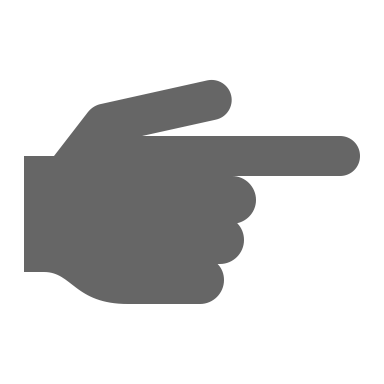 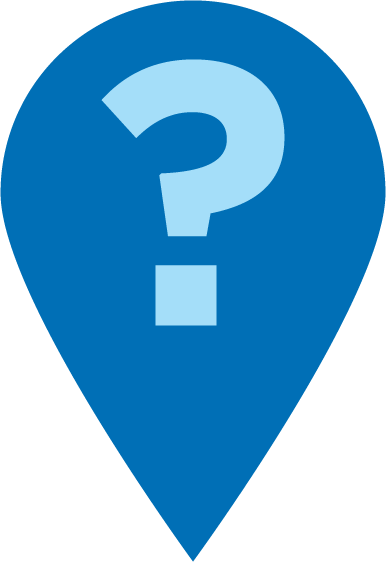 ደረጃዎቹን አንድ በአንድ
ወደ ቀጣዩ ደረጃ ልጅዎ ለማለፍ የሚፈልገውን/ ምትፈልገውን ያህል ጊዜ በእያንዳንዱ ደረጃ ላይ ቆዩ።
ባለብዙ ቋንቋ ቤተሰብ
በአፍ መፍቻ ቋንቋችሁ እና በእንግሊዘኛ መካከል አነፃፅሩ እና ግንኙነቶችን ፍጠሩ።
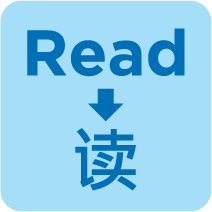 ንባብ = ውይይት
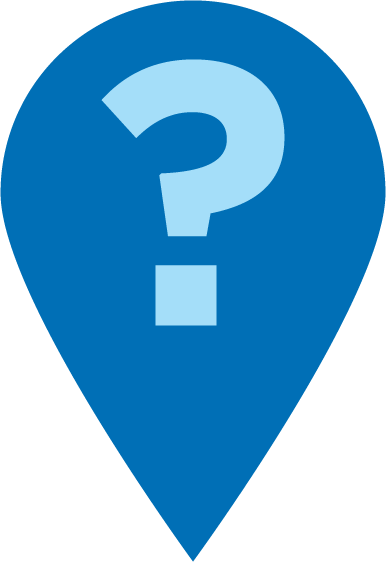 ይሄን መስመር ስጨርስ አይኔ ቀጥሎ የት ይሂድ?
በጣትህ/ሽ አብሮ መከተል ትችላለህ/ያለሽ?
ይሄ ፊደል ይታይሀል/ሻል? ፊደሉ “t” ነው። በዚህ ገፅ ላይ ሌላ ‘t’ ማግኘት ትችላለህ/ታለሽ?
የልምምድ ጊዜ
ለልጅዎ መፅሀፍ ስጡ።
1
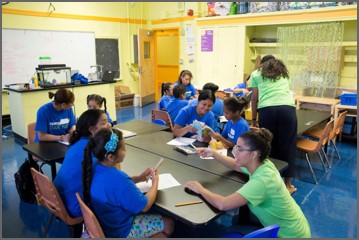 ጥያቄ ሲኖርዎት ጥሩኝ!
2
ጠይቀው/ቂው:
መፅሀፍ እንዴት ነው የምንይዘው?
የፊት ሽፋን ገፁ የት አለ?
መጨረሻውስ የት ነው?
እኔ እያነበብኩ ገፆቹን መግለጥ ትችላለህ/ያለሽ?
3
ልጅዎን ለእገዛው/ዋ አመስግኑት/ኗት!
በጥልቀት ያስቡ
የንባብ  ጠቃሚ ምክር ላይ ጥያቄዎች አሎዎት?
ይዙሩ እና ከልጅዎ ጋር ይነጋገሩ: ይህንን የንባብ ጠቃሚ ምክር በቤት ውስጥ ለመሞከር ዝግጁ እንደሆንን ይሰማናል?
እባክዎን ይህንን በቤት ውስጥ እንዴት ሊጠቀሙት እንደሚችሉ ያጋሩ።
ጥያቄዎ በክፍሉ ውስጥ ያለን ሌላ ሰው ይረዳል!
አላማ ያለው ጨዋታ -> ትምህርት
ጥያቄዎች እና ትርጉም ያላቸው ንግግሮች የማንበብ መሰረትን ይገነባሉ!
አስተያየት፣ እባክዎ
የእርስዎ ግብአት የጋራ ጊዜያችንን ያሻሽልልናል!